Seminaras Romoje, finansuotas Erasmus +„Kultūros paveldas: kultūrinis sąmoningumas ir raiška“.
Roma, 2015 m.  birželis 8-13 d.
Seminaro  metodologija
1.  Mokymasis neformalioje aplinkoje
2.  Aktyvūs užsiėmimai aplankant archeologinę ir istorinę vertę turinčius paminklus
3.  Diskusijos, dokumentavimas, lyginimas, analizavimas, apibendrinimas, dalijimasis įgyta patirtimi
4.  Kultūros ir istorijos ekspertų pagalba atrandant Romos miesto kultūros ir istorijos lobius
5.  Dviejų skirtingų kultūrų (lietuviškos ir romėniškos) lyginimas, ieškojimas bendrumų ir skirtumų
6.  Seminaro dalyvių nuolatinis dalijimasis savo įspūdžiais ir patirtimi
7.  Kiekviena seminaro diena turėjo pagrindinę temą  
8.  Internetiniame puslapyje (facebook)  seminaro dalyvis galėjo  dalintis  savo įgyta patirtimi , savo įspūdžiais, refleksija,  idėjomis , praktiniais patarimais, iškilusių klausimų sprendimo būdais
9. Įgytos patirties praktinis pritaikymas mokykloje
Ekspertų klausimai
1. Koks tavo įspūdis (impression) ?

2. Ką tu galvoji apie tai ?

3. Kokių panašumų , bendrumų, sąsajų randate savo ir  romėnų (italų) istorijoje?

4. Kokias žinias ir įgūdžius pritaikysite mokykloje?
Romos miesto ir Vilniaus miesto įkūrimas
Roma
Vilnius
Pagonybė
Vestalės
Vaidilutės
“Užmigo ant laurų”
Romos imperatorius ant žirgo
Lauro lapai
Imperatoriaus Trajano kolona
Romoje
Lietuvoje
Architektūra
Panteonas
Vilniaus Katedra
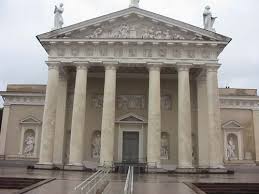 Roma
Panteono kupolas
Šv. Petro bazilikos kupolas
Imperijos
Romos imperija
            „Mare nostrum“
Lietuvos Didžioji Kunigaikštystė (imperija) „Nuo jūros iki jūros“
Lietuvos – Lenkijos karalienė Bona Sforca
XVI a.Į Lietuvą ateina italų – renesanso kultūra

Būtent  karalienei ir Lietuvos didžiajai kunigaikštienei Bonai turime būti dėkingi už šių dienų daržovių įvairovę. Ištekėjusi už Žygimanto Senojo, ji 16-ame amžiuje iš Italijos atvežė į Lietuvą daugybę naujovių : kopūstus, kalafiorus, kaliaropes, porus, petražoles, kanapes, pomidorus.
Kova už laisvę, nepriklausomybę, valstybę XIX a.
Džiuzepė Garibaldis
Jonas  Basanavičius
Katalikų bažnyčia ir popiežiai
Jonas Paulius II
1387 m. į Lietuvą krikštas atėjo iš Vakarų Europos
Daugiau kaip 90 proc. Lietuvos gyventojų katalikai
1993 m. Lietuvą aplankė popiežius Jonas Paulius II 
Jonas Paulius II palaidotas Šv. Petro bazilikoje, dešinėje pusėje esančioje navoje po altoriumi
Kava
Romoje
Lietuvoje
Pabandykime išversti
Anot italų tikra kava turi būti: caldo come l’inferno, nero come il diavolo, puro come un angelo e dolce come l’amore
Prisiminkime
Anot italų tikra kava turi būti: caldo come l’inferno, nero come il diavolo, puro come un angelo e dolce come l’amore

Karšta kaip pragaras, juoda kaip velnias, tyra kaip angelas ir saldi kaip meilė.
Grazie/Ačiū